Para la parte 2 de la clasificación de las tarjetas de participación:
Imprima las diapositivas 2-6 de este PowerPoint como hojas de apuntes. (4 o 6 por página es lo mejor).  
También puede hacer sus propios gráficos con una variedad similar de pendientes. 
Haga que los estudiantes trabajen en parejas para ordenar las tarjetas de menor a mayor pendiente justificando su orden.
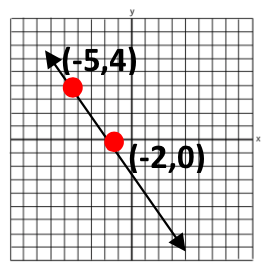 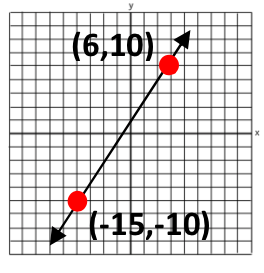 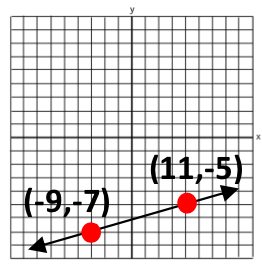 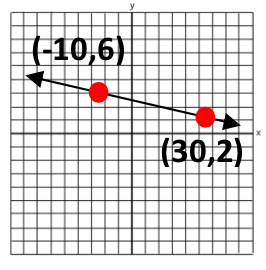 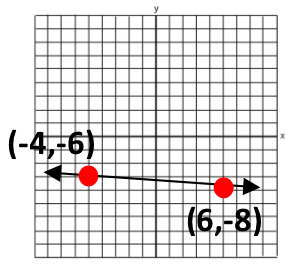